總統府財經月報第 70 次會議
財經月報會議成果綜整報告
國家發展委員會
105 年 5 月
大    綱
壹、前言
貳、財經月報運作機制
參、財經月報討論議題
肆、財經月報會議成果
伍、結語
壹、前言
壹、前言
自2008年5月20日馬總統就任後，先是國際油價急漲然後9月爆發美國次級房貸危機，雖執政團隊沉著因應，經濟快速回穩。但總統有感於國內外經濟情勢正邁向一個充滿變動的年代，為引領國人因應國內外情勢的挑戰，保障人民的經濟安全與國家長遠發展，2009年10月爰成立「財經月報」，針對重大財經議題，邀集行政院相關部會，進行深入討論，凝聚共識，擘劃政策大方向、大戰略，促進經濟永續發展
當前適逢現、接任政府交接，本次會議定位在「回顧、總結、傳承」，總結歷次財經月報報告的政府施政成果，並就國家發展重要議題提出後續推動建議，以傳承施政經驗
貳、財經月報運作機制
貳、財經月報運作機制
「財經月報」之運作具有「決策」功能，會議由總統擔任主席。會議討論「重大」的財經議題，例如攸關國家發展的大戰略、國家重大產業發展戰略、重大經濟危機之預防、涉及國家經濟安全等方面的議題
定  位
總統府：總統、副總統、發言人、國安會秘書長、副秘書長
行政院：院長及議題相關部會首長
與會人員
原則上每月於總統府召開 1 次會議
2009 年 10 月至 2016 年 4 月，計召開 69 次會議
會議召開
議題形成
時間地點
執行與管考
各單位依會議紀錄據以辦理
每 3 次會議，由國發會彙撰管考報告，陳供「財經月報」參考
由相關單位就所屬議題向總統簡報，並由國發會撰擬紀錄
由國發會向相關單位蒐集議題陳送行政院討論後，簽陳院長核認
運作流程
參、財經月報討論議題
外在挑戰
內在課題
参、財經月報討論議題(1/2)
八年來，行政團隊除面對全球金融海嘯、歐債危機等短期景氣循環衝擊外，內外在結構性情勢變化亦亟待因應
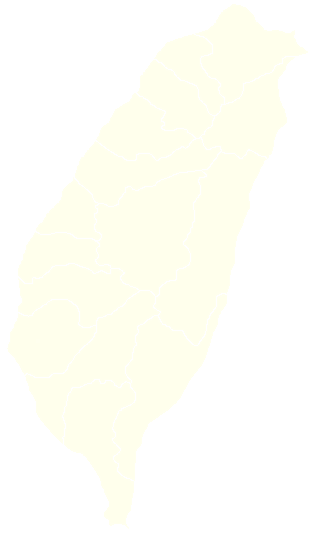 結構轉型遭遇瓶頸
經貿僵局突破不易
高齡化及少子女化同時發生
所得公平分配問題
區域與雙邊經貿結盟
新興經濟勢力崛起
新工業革命衝擊
綠色節能風潮
参、財經月報討論議題(2/2)
截至 2016 年 4 月，計召開 69 次會議，討論的重大財經議題包括：人力、產業、出口、國際參與及社會分配等面向（詳附件），已顯現階段性成果。
本報告主要總結歷次會議施政成果，予以綜整說明
國際參與
社會分配
產 業
其 他
人 力
出 口
加入TPP、RCEP 協訂工作計畫
因應貿易自由化調整方案
區域經濟整合策略
振興經濟穩定就業方案
全面提升就業機會
薪資、所得與財富分配
社會公平分配
促進產業投資與振興出口
促進新興市場拓銷
協助工程產業開拓市場
出口藍海新策略
國家氣候變遷調適政策綱領暨行動計畫
國家綠能低碳總行動方案
少子女化因應對策
人口變遷與勞動力發展
人才危機與轉機
人力充裕與人才競逐
我國生技產業發展策略
國際醫療產業推動計畫
農業科技產業化
創新創業
生產力 4.0
肆、 財經月報會議成果
「黃金十年　國家願景」計畫是總統重要施政承諾，也是國家脫胎換骨的重要規畫。行政團隊根據總統理念，秉持開放創新驅動成長、軟巧實力擴展國力、策略聯盟拓展經貿等新思維，透過「創新、開放、調結構」三大驅動力，打造繁榮、和諧、永續的幸福臺灣願景
從活力經濟、公義社會、和平兩岸、友善國際、永續環境等面向總結，已經產生具體成果，為國家永續發展奠定厚實基礎
繁 榮
永 續
和 諧
繁榮、和諧、永續的幸福臺灣
活力經濟
和平兩岸
公義社會
友善國際
永續環境
財經月報會議成果－打造活力經濟（1/2）
2008年以來，全球三次不景氣衝擊我經濟表現，政府除提出短期穩定經濟措施，並持續推動中長期結構調整政策，以打造創新驅動的新經濟模式
我國經貿國際評比
註：1. WB 經商便利度自2006年起開始排名；2.博德曼轉型指數自2006年起每兩年公布評比結果，內容涵蓋「民主品質」、「市場經濟」及「政府管理」3大面向；3.美國華府研究機構「全球創業精神暨發展構構」（The Global Entrepreneurship and Development Institute ，GEDI）自2011年起進行全球創業發展評比，臺灣自2012年起列入受評國家；4.開放資料指標評比自2013年起開始排名
資料來源：世界經濟論壇（WEF）全球競爭力各期報告、洛桑國際管理學院（IMD）世界競爭力各期報告、德國智庫「博德曼基金會」(Bertelsmann Stiftung) 官方網站、全球創業精神暨發展機構（GEDI）、美國全球金融雜誌（Global Finance）、開放知識基金會(Open Knowledge Foundation)
財經月報會議成果－打造活力經濟（2/2）
2008 至 2015 年期間總體經濟表現
註：非典型就業資料未包含香港資料
資料來源：行政院主計總處、各國官方網站、IMF綱站、勞動部
財經月報會議成果－建構公義社會（1/2）
為保障人民生活，落實社會公平分配，政府積極維護治安、開辦全民社會保險及擴大弱勢照顧等，以提升全民生活品質
社會治安
臺灣生活最安全，營造廉政新藍圖
Lifestyle9 網站依據美國聯邦調查局資料公布，2014 年我國居全球十大最安全國家第 2 名
Presscave.com 發布 2014 年全球安全國家排名，臺灣為第  2 名
國際透明組織公布「2015 年清廉印象指數」，我國分數為 62，在全球 168 個受評國家及地區中總排名第 30 名，在亞洲排名第 5 ，連續  3 年向上提升
犯罪降、破案升，治安 20 年來最穩定
2015 年全般刑案發生數 29 萬 7,676 件，較 2007 年 49 萬 1,815 件減少近 20 萬件，並為 1995 年開始實施受理刑案報案三聯單制度以來最低；全般犯罪破獲率則從 2007 年 74.62% 增加至 2015 年 92.06%，且為 1995 年以來最高
詐欺案件自 2005 年最高（4 萬 3,023 件）後呈逐年下降趨勢，2015 年為 21,100 件，降幅 50.96%
暴力犯罪案件發生數自 2007 年 9,534 件降至 2015 年 1,946 件，降幅為 79.59%
竊盜案件發生數自2007 年 24 萬1,091 件降至 2015 年 6 萬6,255 件，降幅為 72.5%
酒駕肇事死亡人數自 2007 年 576 人，降至 2015 年 142 人，減 75.3%；較最高（2006 年 727 人）減少585 人，降幅 80.5%，為近 20 年最低
財經月報會議成果－建構公義社會（2/2）
2011 年 7 月實施社會救助新制以來，各縣市低收入戶及中低收入戶共計 69 萬 843 人，納入照顧範圍，受惠人數較  2011 年 6 月底修法前 ( 27 萬 6,128人) 增加 1.5 倍
2009 年施行勞保年金制度，至 2016 年 3 月選擇請領「老年年金」給付比率為 73.38%
住宅補貼顧弱勢，青年安心可成家
2009 年至 2012 年辦理「青年安心成家方案」，共協助約 10 萬戶新婚或育有子女家庭減輕其居住負擔。總計提供對民眾購屋貸款利息與租屋補貼的總支出金額，將近440億元，受惠家庭總數多達67萬戶
2010 年底推出「青年安心成家購屋優惠貸款」，2015 年12月底止，各公股銀行辦理本項貸款共撥貸約19萬戶，7,101億餘元
經濟弱勢不鎖卡，安心就醫保健康
2010 年健保欠費鎖卡人數約 66 萬人，2016 年 2 月有能力繳納而仍積欠健保費遭鎖卡者降至 4.1 萬人，係因突然遭遇家庭或經濟變故者，均得予解卡，保障其以健保身分就醫
改革老農津貼，實現社會正義
2014 年 7 月修正公布老年農民福利津貼暫行條例，調整申領老農津貼之農保年資，由 6 個月提高為 15 年。2015 年度節省 5.79 億元移轉用於農業發展施政項目
社會福利
所得分配
所得分配不均為全球各國均面臨的趨勢，2009 年我國每戶五等分位差距倍數一度擴大至 6.34 倍，但 2014 年降為 6.05 倍（回復至金融海嘯前水準），低於日本、香港及美國；2009 年我國每人所得差距倍數為 4.35 倍，2014 年降為 3.98 倍，低於美國、韓國及新加坡；2012年起我國實施軍教課稅、2015年起實施個人股東可扣抵稅額減半扣抵，2016年起實施房地合一課稅，均有助改善所得分配
依「全球頂尖所得分配資料庫」資料顯示，我國前10% 所得占比相對較其他國家為低。2013年我國前 10% 所得占比低於美國、韓國、日本及新加坡
2000 年至 2007 年基本工資僅調整 1 次，2008 年後共調整 5 次基本工資，每月基本工資調幅累計達15.79%；時薪基本工資調幅累計達 26.32%
財經月報會議成果－營造永續環境（1/2）
面對全球氣候變遷，政府積極推動溫室氣體排放減量、節約能源與綠色能源應用研發，並致力平衡區域發展
95 年至102年完成「易淹水地區水患治理計畫」，已改善淹水面積約538平方公里
2014 年起執行「流域綜合治理計畫」，賡續協助地方政府治理水患，預計可增加改善320平方公里淹水潛勢地區水患程度，增加保護人口約120萬人
2014 年全國污水處理率、下水道普及率分別提升至 69.87% 與 37.96% ，遠高於2007 年之 39.65% 及 17.48%
2016 年公開土壤液化潛勢區資訊，並同步啟動協助民間建物基地土壤液化改善及老舊住宅結構健檢與補強等配套措施
災害防救
2012 至 2014 年，依國際原子能總署（IAEA）資料，我國代表核電廠設備可靠度與安全管理力之非計劃性能力損失因數（UCL）及代表維護效能之機組能力因素（UCF）指標排名世界第 5，遠優於美國、德國等 OECD 國家
2009 至 2015 年能源密集度年平均下降 2.31%，超過每年 2% 目標
2013 年 12 月 30 日正式實施高速公路計程收費，實施計程收費預估每年可產生 17 億元節能減碳效益，ETC系統並於2015年獲國際橋梁隧道及收費公路協會（IBTTA）最高榮譽首獎
2015 年再生能源發電裝置容量 1489 MW，較 2009 年成長近 3.9 倍
綠能低碳
財經月報會議成果－營造永續環境（2/2）
2009 至2015 年底止「愛台12 建設總體計畫」投資總達成率 92.05%，其中，民間投資（1.2兆元）已實際吸引民間投入1.53兆元，累計達成率127.58%，已超過原定目標
臺北捷運之捷運行車可靠度指標（MKBF）名列世界前茅，並於2004年至2008年均保持世界第一
2009年 至 2012 年推動「原住民族基礎建設方案」， 4 年投入 530 億元，重建原住民族家園及推動國土保育，包括：辦理原住民地區新植造林面積約732公頃、撫育管理面積約2610公頃等保育工作
2011 年設置花東地區永續發展基金，預計 10 年投入 400 億元，並於 2014 年核定「花東產業六級化發展方案」，協助地方產業質量優化，拓展花東品牌與通路，創造在地就業機會，增加長期觀光旅遊人次
2013 年五楊高架全線通車，建設期程提前1年3個月完工並節省 298 億經費，通車後平均車速達 80 公里以上，五股至楊梅尖峰時間可縮短半小時車程，並榮獲 2015 國際道路協會全球道路成就獎設計類獎項
2014 年 6 月「花東線鐵路瓶頸路段雙軌化暨全線電氣化計畫」 購置之普悠瑪號加入營運行駛，臺北至臺東全程縮短為 3.5 小時，運能提升 18%
2015 年高鐵苗栗、彰化、雲林站通車啟用，有助促進三站所在地區之觀光旅遊發展
區域平衡
財經月報會議成果－維持和平兩岸（1/2）
政府近年來以和平與務實態度推動兩岸合作，促進兩岸在經濟、交通等各面向合作，同時促進區域和平穩定
兩岸簽署 23 項協議及達成 2 項共識，包括2010年完成簽署 ECFA、海峽兩岸投資保障和促進協議及海峽兩岸海關合作協議，其中，ECFA 早收項目於 2013 年全面降為零關稅，估計 2011年至 2015 年減免關稅約 29.95 億美元。我方自 2009 年 6 月 30 日開放陸資來臺，至 2016 年 3 月底，累計核准投資件數 830 件，金額 14.7 億美元。其中，以批發及零售業（占比30.7%）、銀行業（占比13.6%）及電子零組件製造業（占比10.3%）分別居陸資來臺投資前 3 名
2015 年我國對中國大陸及香港出口依存度為 39.4%，較 2009 年（41.2% ）下降 1.8 個百分點
2008 年6月簽署簽署「海峽兩岸關於大陸居民赴臺灣旅遊協議」，7 月開放陸客來臺觀光，截至 2016 年 1 月底團進團出大陸觀光客人數總計逾 1,067 萬人次、陸客自由行人數逾 340萬人次
截至 2015 年底，來臺進行專業交流及商務交流人數，由 2007 年 5.5 萬人成長至 2015 年28.8 萬人，成長幅度為 4.2 倍，累計達 177.5 萬人次
截至 2015 學年度，陸生來臺修讀正式學位累計人數達 9,273 人；截至 2014 年，開放大陸地區高等教育學歷採認累計通過 1,632 人
兩岸交流
財經月報會議成果－維持和平兩岸（2/2）
2015 年11 月 7 日，馬總統與大陸領導人習近平會面，為兩岸在 1949 年隔海分治 66 年後，雙方領導人的首次會面，彰顯兩岸「互不承認主權、互不否認治權」的互動現狀
2014 年陸委會主委與大陸國臺辦主任首次互訪，並互稱官銜，就彼此關切議題交換意見，務實解決問題，維護民眾權益福祉
2008 年 6 月兩岸兩會恢復制度化協商，兩會除已進行十一次高層會談簽署協議外，每年並由董事長(會長)率團互訪開展會務交流，厚築兩岸和平穩定基礎
官方互訪
國防安全
2015 年瑞士信貸銀行將我國軍力強度，評為全球第 13，在亞洲次於中國大陸、日本、韓國，但勝過以色列、澳洲、與美洲的加拿大
自 2011 年起執行國軍「精粹案」裁軍計畫，於 2014 年11 月 1 日提前達成總員額由 27.5 萬人降為  21.5 萬人目標
103年實際招獲自願士兵 1 萬 5,024 人，超出原訂 1 萬 557 人目標。103 年志願士兵屆退數 1 萬 493員、留營 6,440 員，留營比例 61.4%，較 101 及 102 年平均留營率 46.3% 提升 15.1%
2015 年 10 月施行「推動募兵制暫行條例」，循序漸進達成全募兵制目標
財經月報會議成果－強化友善國際（1/2）
政府近年來以務實方式參與國際組織，提高臺灣的國際能見度，並積極參與區域經濟整合
2000 至 2008 年予我國免(落地)簽或電子簽國家或地區始終維持在 54 個，2008 年 5 月迄今已擴增至 164 個國家或地區
根據 2015年 Henley&Partners 公布護照好用度排名，臺灣護照好用度評比位居全球第 24 名
2013年我國與日本簽署臺日漁業協議，2015年與菲律賓簽署臺菲漁業事務執法合作協定，解決臺日、臺菲約 40 年的漁業糾紛
觀光升級
活路外交
2015 年獲Lonely Planet 票選為全球十大最佳旅遊國度
2015 年獲 National Geographic Traveler 選為世界最佳 20 個旅遊點
2014 年獲紐約時報選為全球 52 個旅遊必訪地點第 11 位
2015 年來臺旅客人數達 1,043 萬人次，較 2007 年（371.6 萬人次）成長 181%，創歷史新高；預估 2015 年觀光外匯收入為 4,528 億元，較 2007 年（1,712 億元）成長 160% ；2014 年來臺旅客居全球成長第二，僅次日本
2008 年迄今，我國新增參與或提升參與地位之政府間國際組織計 10 個，包括甫於104年8月加入「北太平洋漁業委員會」（NPFC）成為會員，使我參與之區域漁業管理組織涵蓋全球三大洋，確保我遠洋漁業利益
2008 年迄今，每年在APEC年會期間，與美、日等會員之領袖、領袖代表、部長或高階官員進行雙邊會談或晤談
2009 年起連續八年獲邀參加世界衛生大會（WHA）；2013 年 9 月以「特邀貴賓」身分出席睽違42 年之國際民航組織（ ICAO ）大會
2013 年簽署臺紐經濟合作協定（ANZTEC）及臺星經濟夥伴協定（ASTEP），生效週年雙方貿易額分別較上年同期成長 4.2% 及 5.1%
2008 年以來，與日本簽訂 「臺日投資協議」等 28 項協議，占 60 多年來雙方所簽 61 項協議的 45%。其中，臺日投資協議於 2012 年生效， 2014 年日本來臺投資金額為 5.48 億美元，較 2011 年（4.45 億）成長 23%
2009年加入WTO「政府採購協定」（GPA），正式成為第 41 個政府採購協定締約會員，確保我國廠商於各國政府採購案中能獲平等及公平之參與
2015 年臺日簽署租稅協定，此係我國與東北亞國家所簽署第一個全面性租稅協定，有效減輕投資所得稅負，提升相互投資意願
區域合作
財經月報會議成果－強化友善國際（2/2）
伍、結語
伍、結語
八年來，政府根據馬總統「黃金十年　國家願景」計畫所揭示繁榮、和諧、永續之施政願景，秉持創新、開放、調結構理念，對內強化經濟成長動能，對外擴張經貿揮灑空間，以打造臺灣成為和平、公義與幸福的國家，已獲具體成效
鑒於時值現、接任政府交接之際，考量現階段臺灣面對內外在嚴峻挑戰，本（第70）次會議爰針對當前重大課題，由國發會、經濟部就「人力充裕與人才競逐」、「產業轉型與創新創業」、「出口藍海新戰略」、「區域經濟整合策略」、「社會公平分配」等五大面向提出報告，除檢視施政績效，並研提後續推動建議，作為接任政府施政參考
簡報完畢
附   件
歷次財經月報議案－依類別分
一、人力
二、產業
三、出口
四、國際參與
五、社會分配
六、其他